সবাইকে শুভেচ্ছা
শিক্ষক পরিচিতি
পাঠ প/রিচিতি
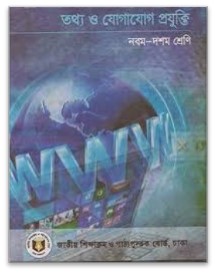 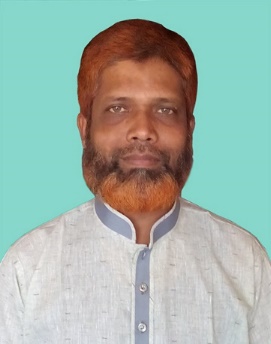 মো: জুলফিকার আলী
সহকারী শিক্ষক
চন্দ্রদীঘি আলিম মাদ্রাসা
দুপচাঁচিয়া, বগুড়া।
মোবাইল নং-০১৮৩৩৭৯৪১২৪
ই-মেইল: julfikerali11@gmail.com
শ্রেণি	: ৯ম 
বিষয় 	: তথ্য ও যোগাযোগ প্রযুক্তি
সময় 	: 45 মিনিট
তারিখ 	: ০০/০০/২০২০ ইং
শিখনফল
এই পাঠ শেষে শিক্ষার্থীরা…
এডোবি ফটোশপের বিভিন্ন টুল চিহ্নিত করতে পারবে।
ভাসমান সিলেকশনটি রং দিয়ে পূরণ করতে পারবে।
ফিদার-এর ব্যবহার করতে পারবে।
এডোবি ফটোশপ চালু করলে এই চিত্রের মত একটি উইন্ডো আসবে। উক্ত উইন্ডোর বামপাশে খাড়াভাবে যে বার টি রয়েছে, সেটাই টুলবক্স।
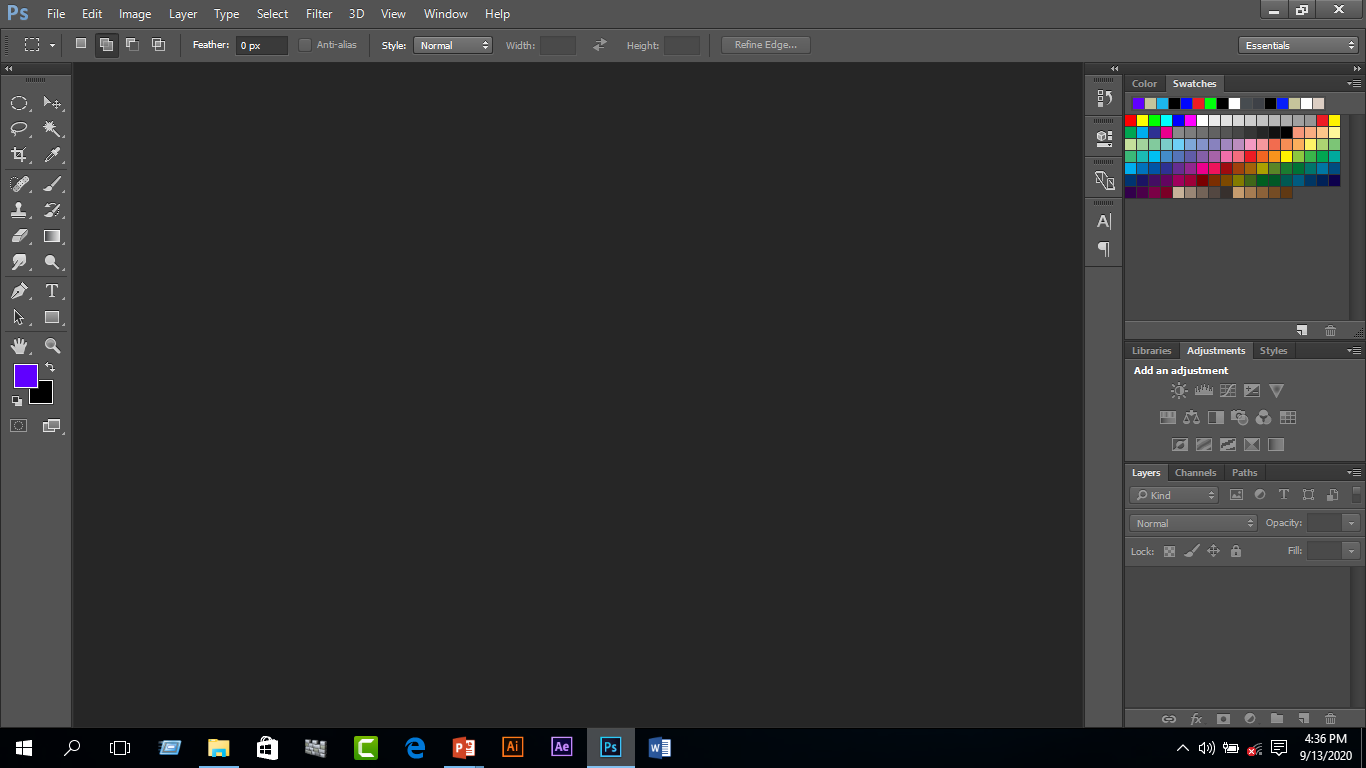 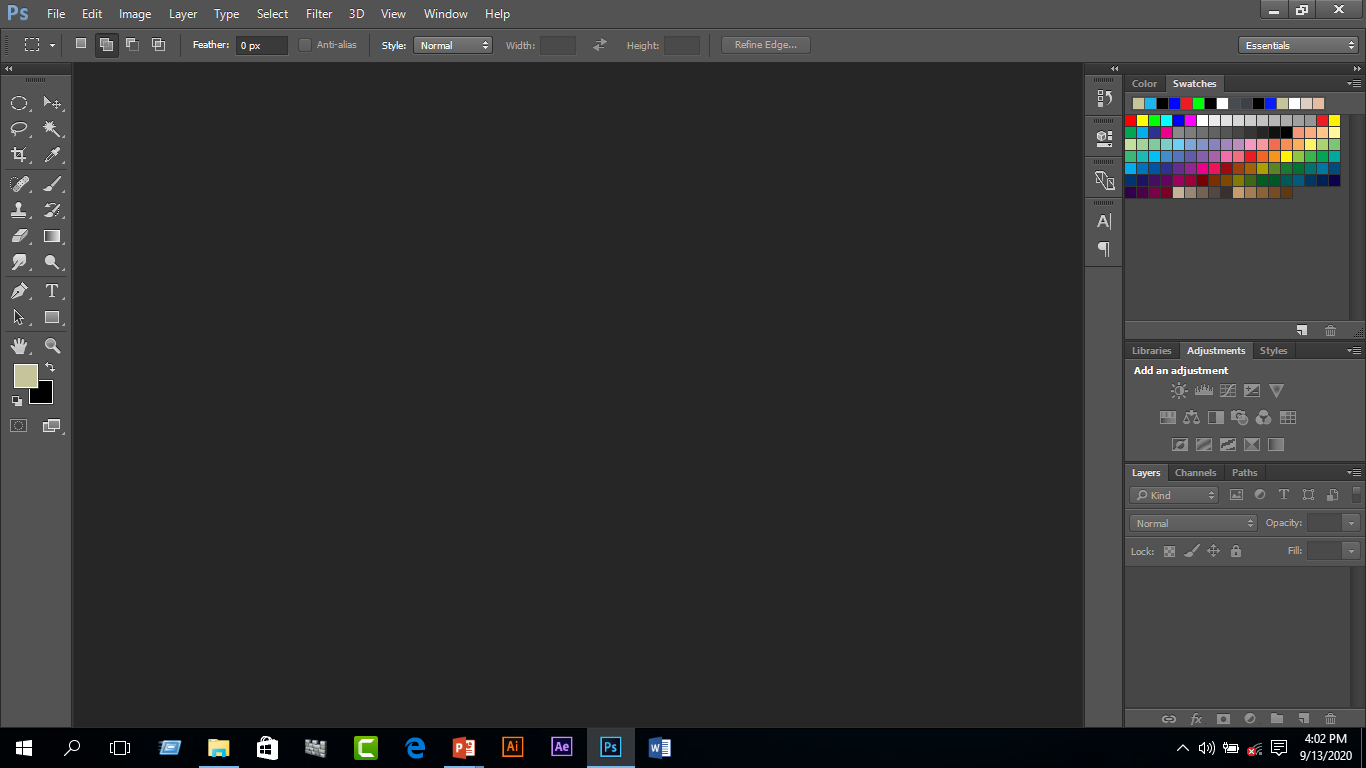 টুলবক্স
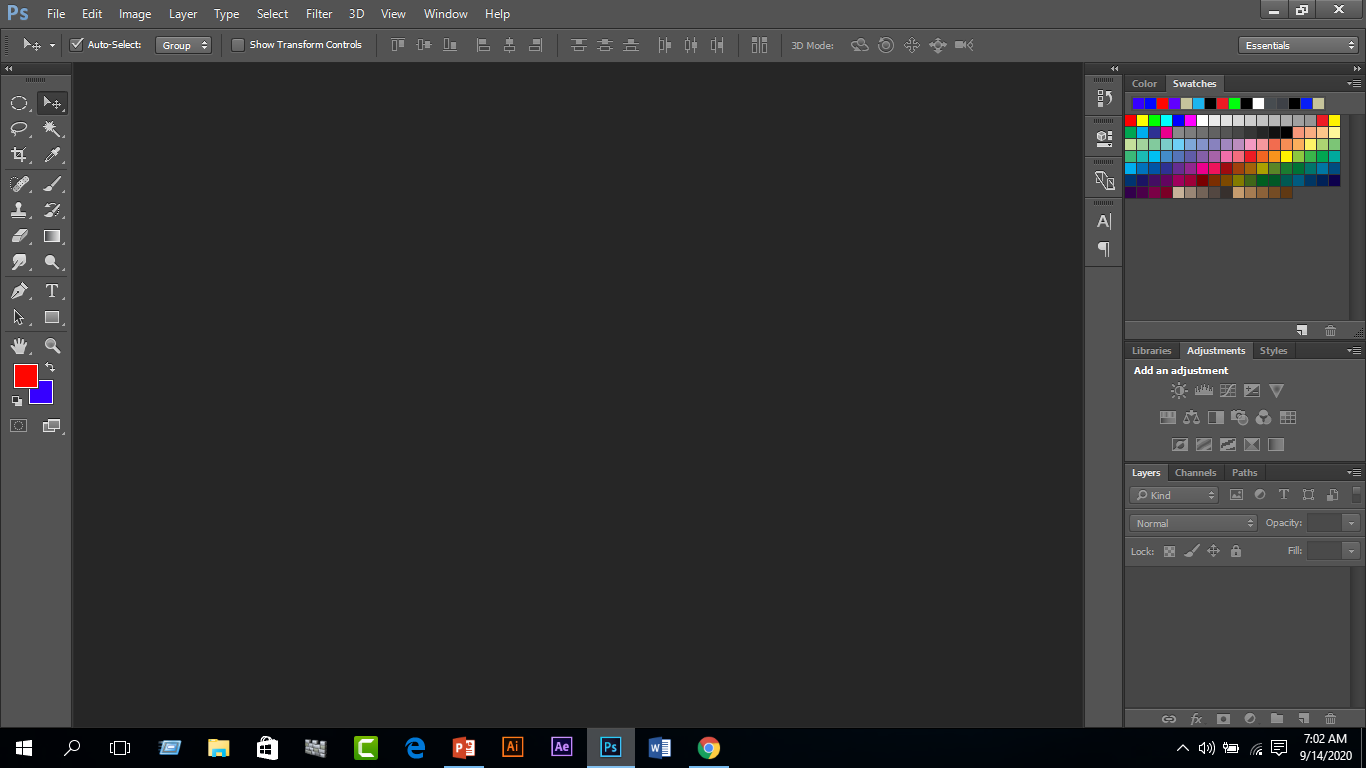 ফটোশপে কাজ করার জন্য ৬৯ প্রকার টুল রয়েছে।
এছাড়াও রয়েছে অসংখ্য অপশন প্যালেট, ডায়ালগ বক্স ইত্যাদি।
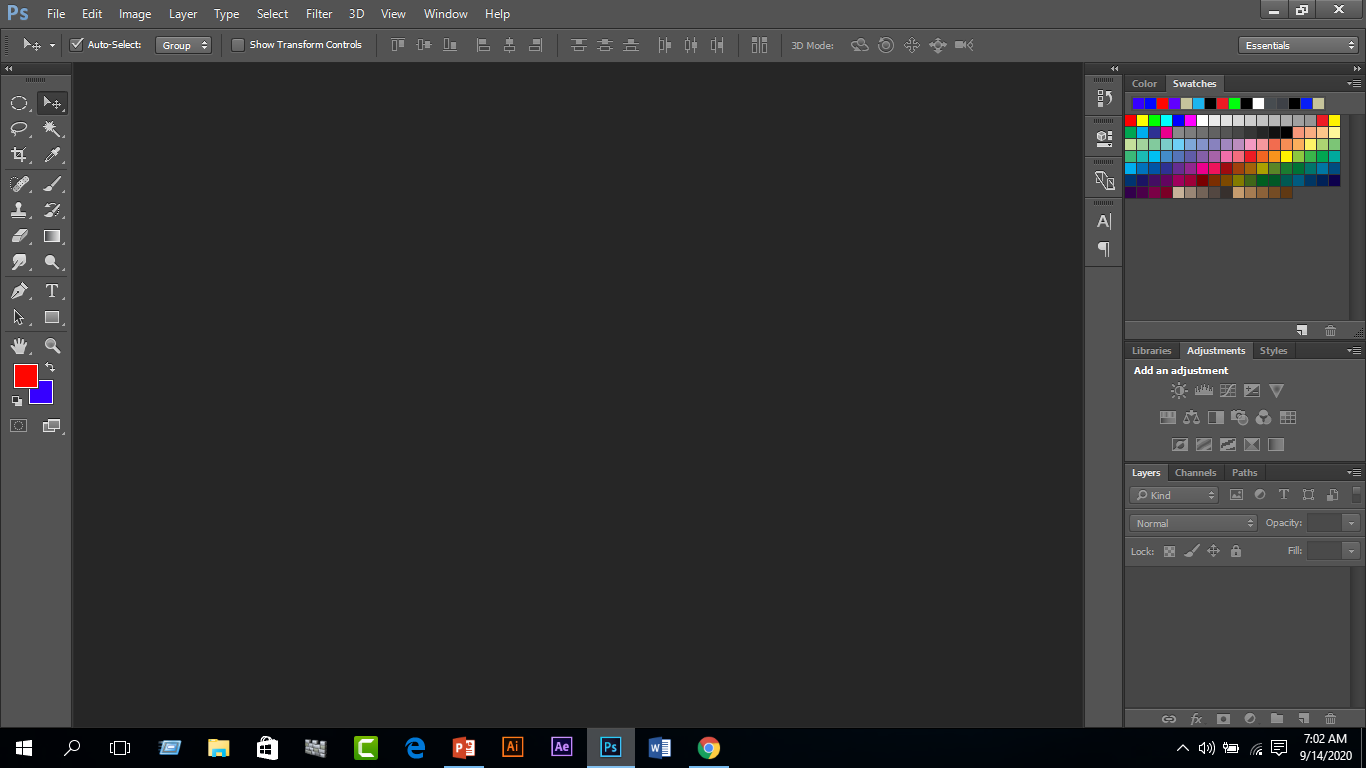 ফটোশপের টুল বক্সে রয়েছে তুলি বা ব্রাশের রং বা Foreground এবং ক্যানভাস বা Background-এর নিয়ন্ত্রণের আইকন।
টুলবক্সের টুলগুলোর পরিচিতি
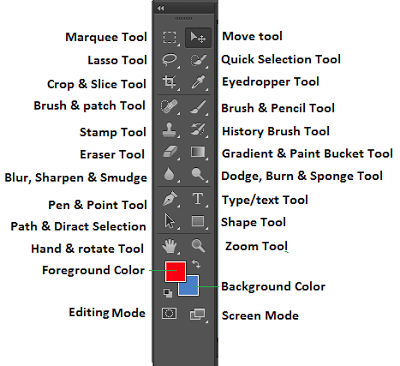 সিলেকশন টুল এবং মুভ টুল পরিচিতি
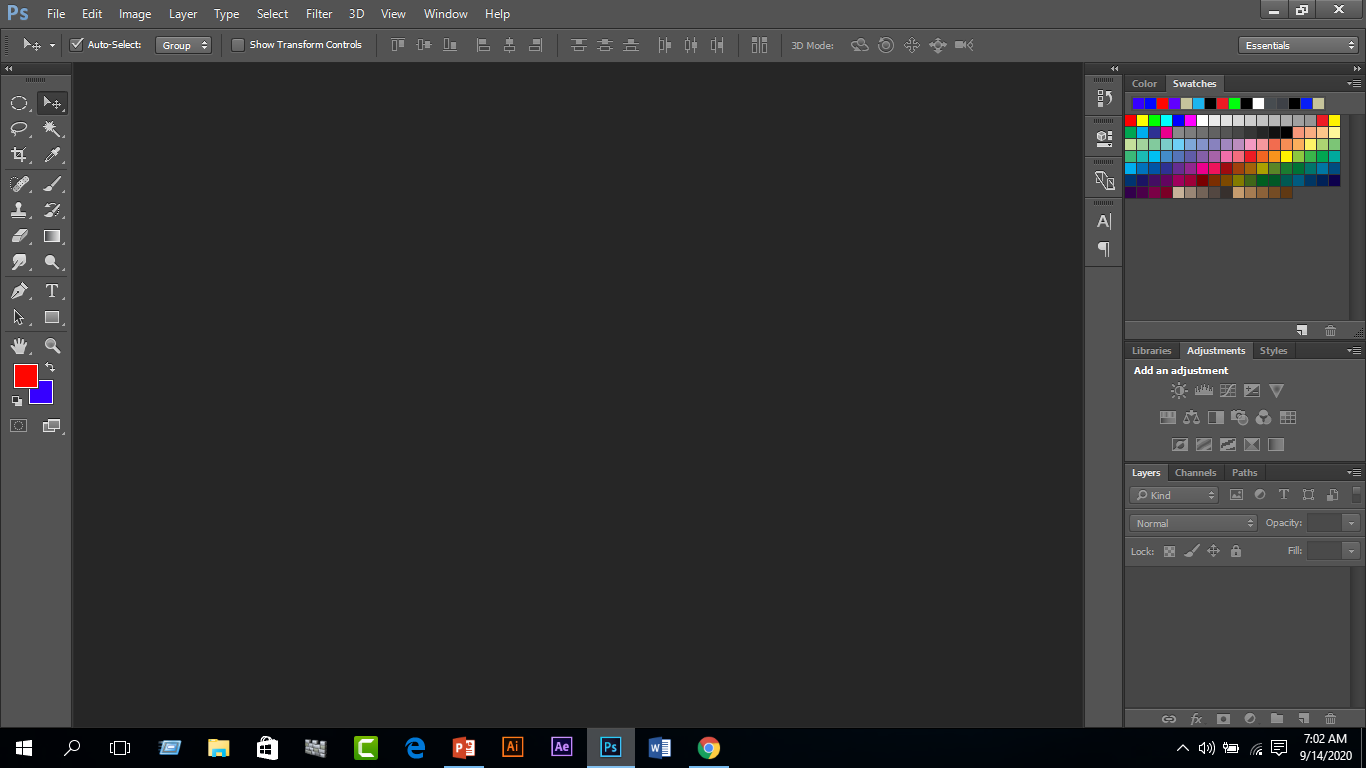 টুল বক্সের উপরের অংশে রয়েছে ৩টি সিলেকশন টুল এবং একটি মুভ টুল।
এই সকল টুলের একই অবস্থানে একই গোত্রের আরও টুল রয়েছে।
যেমন: একই অবস্থানে চারটি মার্কি টুল
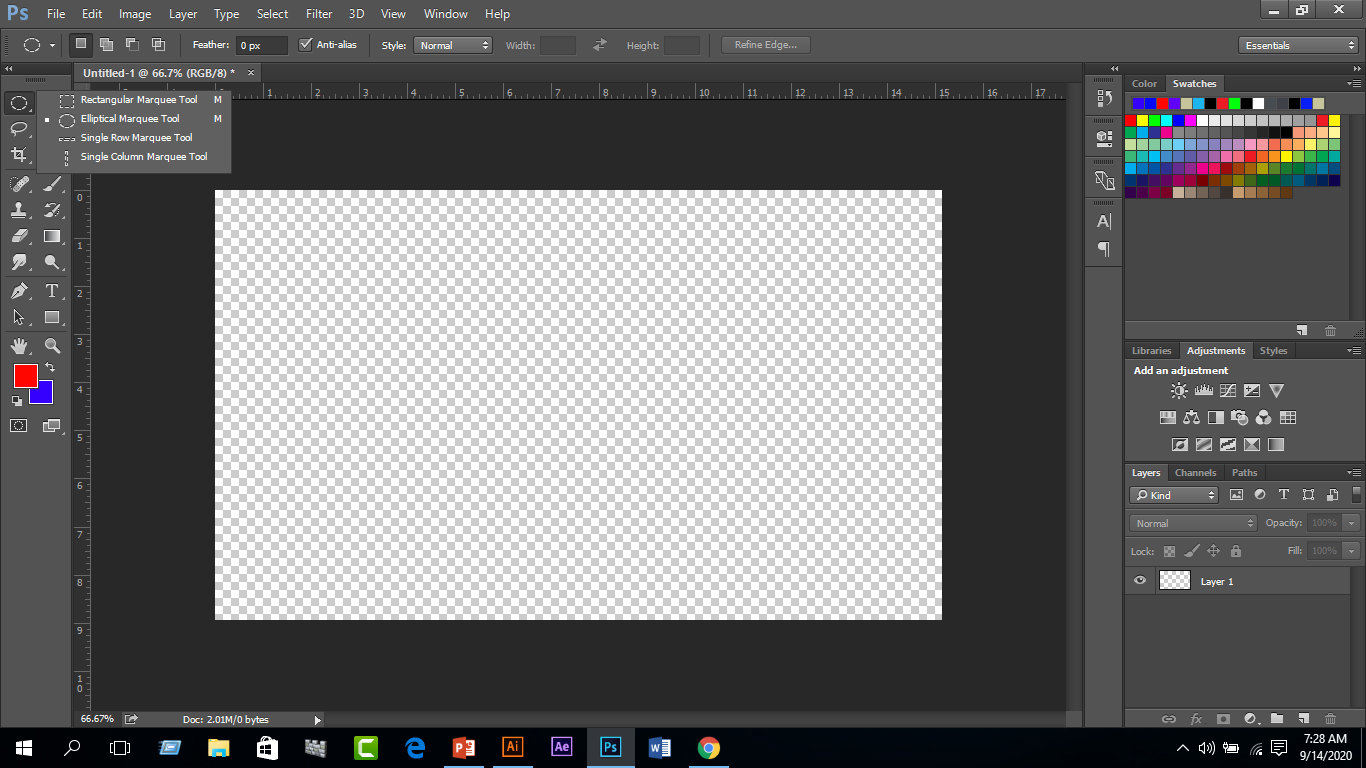 যেমন: একই অবস্থানে রয়েছে তিনটি লাসো টুল।
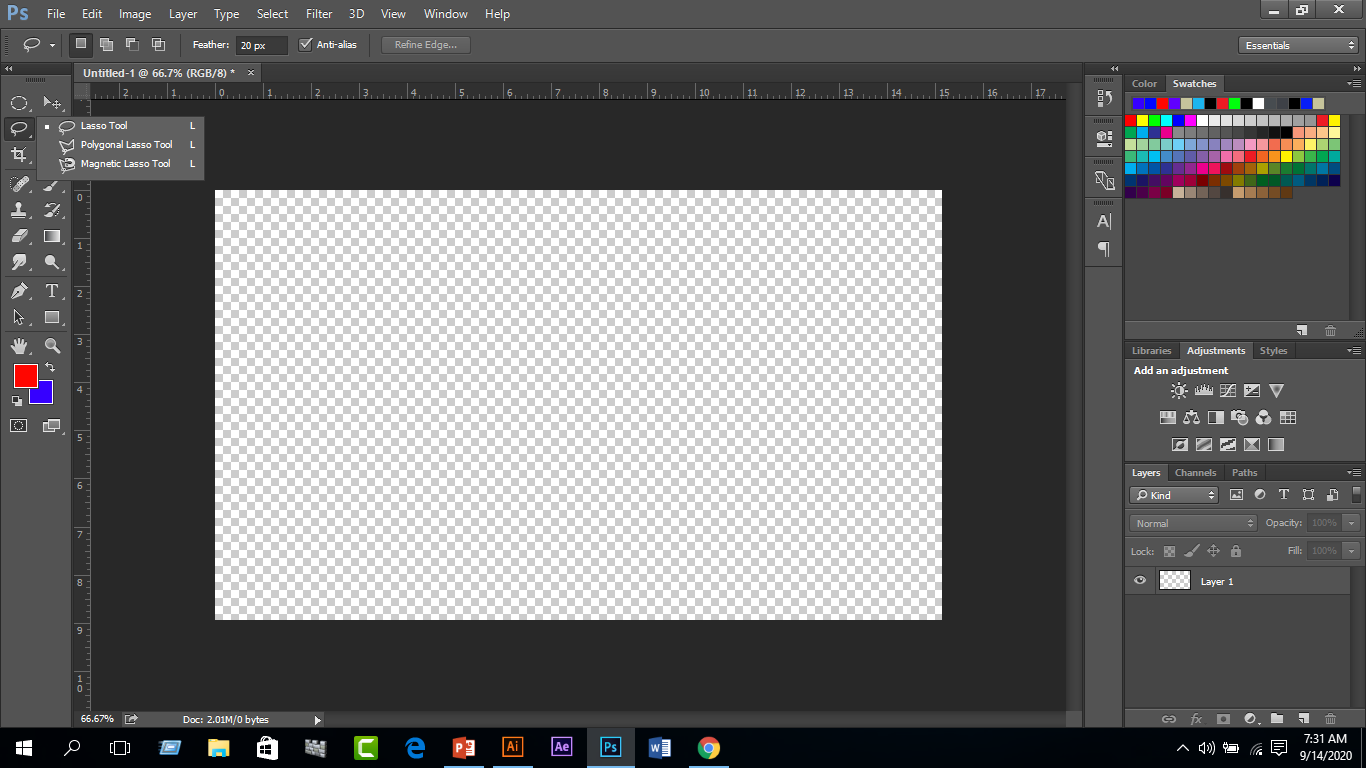 সিলেকশন টুলের মধ্যে Rectangular Marquee Tool দিয়ে চতুষ্কোণ সিলেকশন এবং অবজেক্ট তৈরি করা যায়।
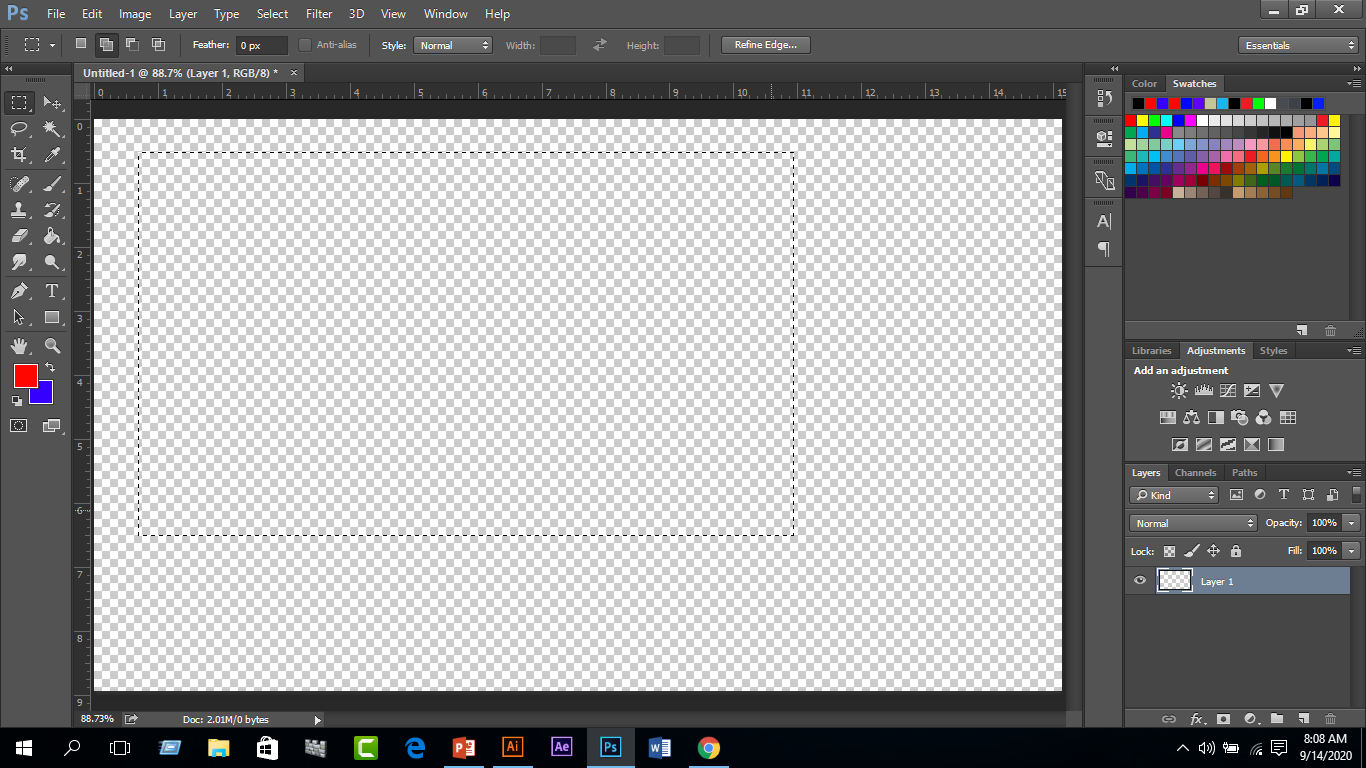 সিলেকশন টুলের মধ্যে Elliptical Marquee Tool দিয়ে বৃত্তাকার সিলেকশন এবং অবজেক্ট তৈরি করা যায়।
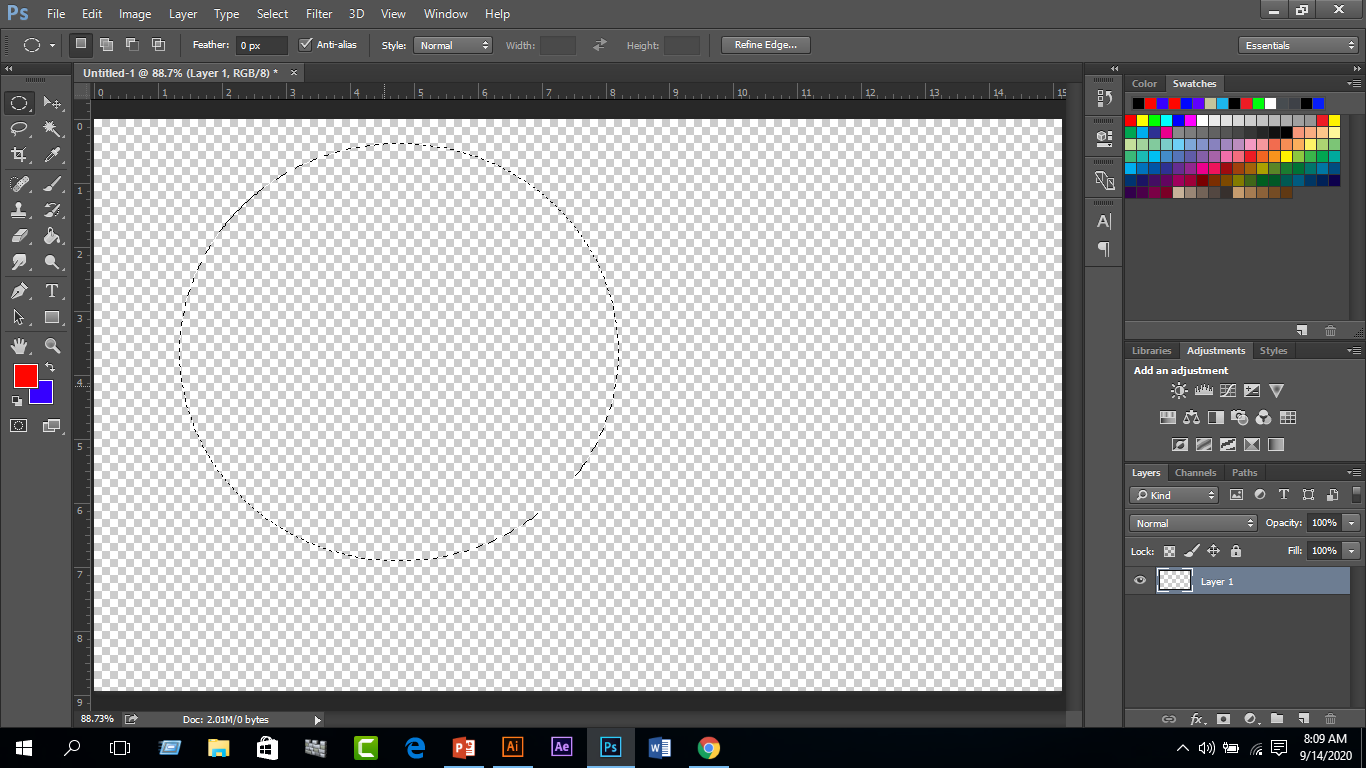 ভাসমান সিলেকশনটি রঙ দিয়ে পূরণ করা
কী বোর্ডের Alt ও Backspace বোতামে চাপ দিলে সিলেকশনটি  তুলির রং বা Foreground-এর রঙে পূরণ হয়ে যাবে
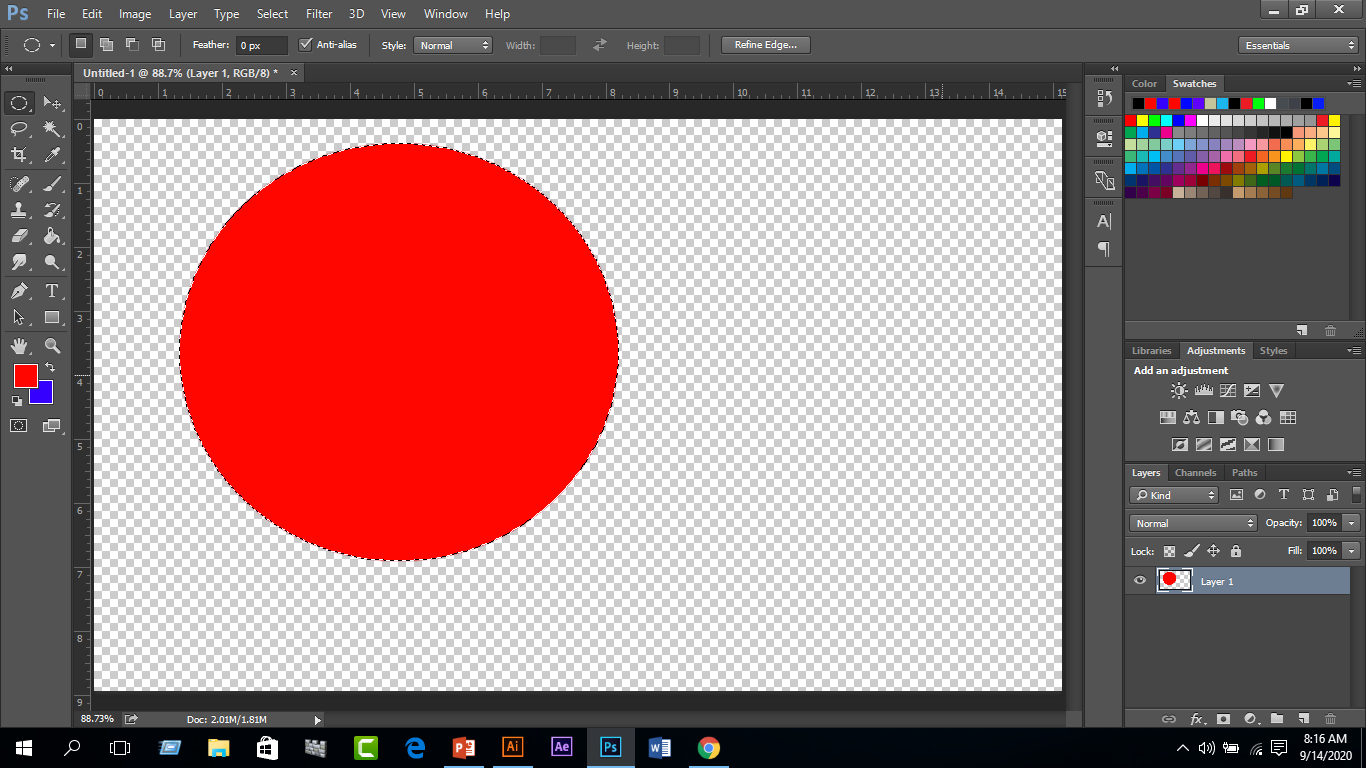 কী বোর্ডের Ctrl ও Backspace বোতামে চাপ দিলে ক্যানভাসের রং বা Background-এর রঙে পূরণ হয়ে যাবে।
Ctrl বোতাম চেপে রেখে স্থানান্তরিত করলে অবজেক্টটি কাট হয়ে স্থানান্তরিত হবে।
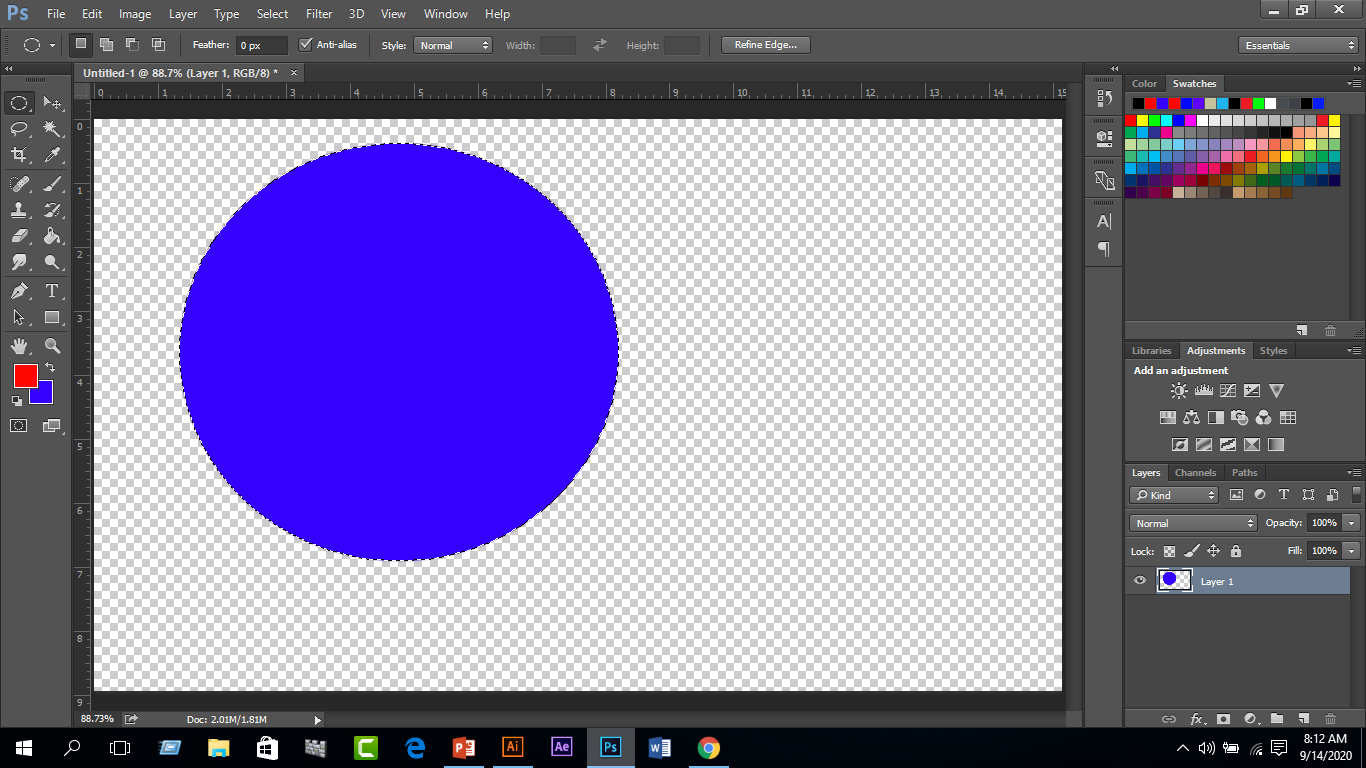 Ctrl ও Alt (শুধু Alt) বোতাম একসংগে চেপে রেখে স্থানান্তরিত করলে অবজেক্টটি কপি হয়ে স্থানান্তরিত হবে।
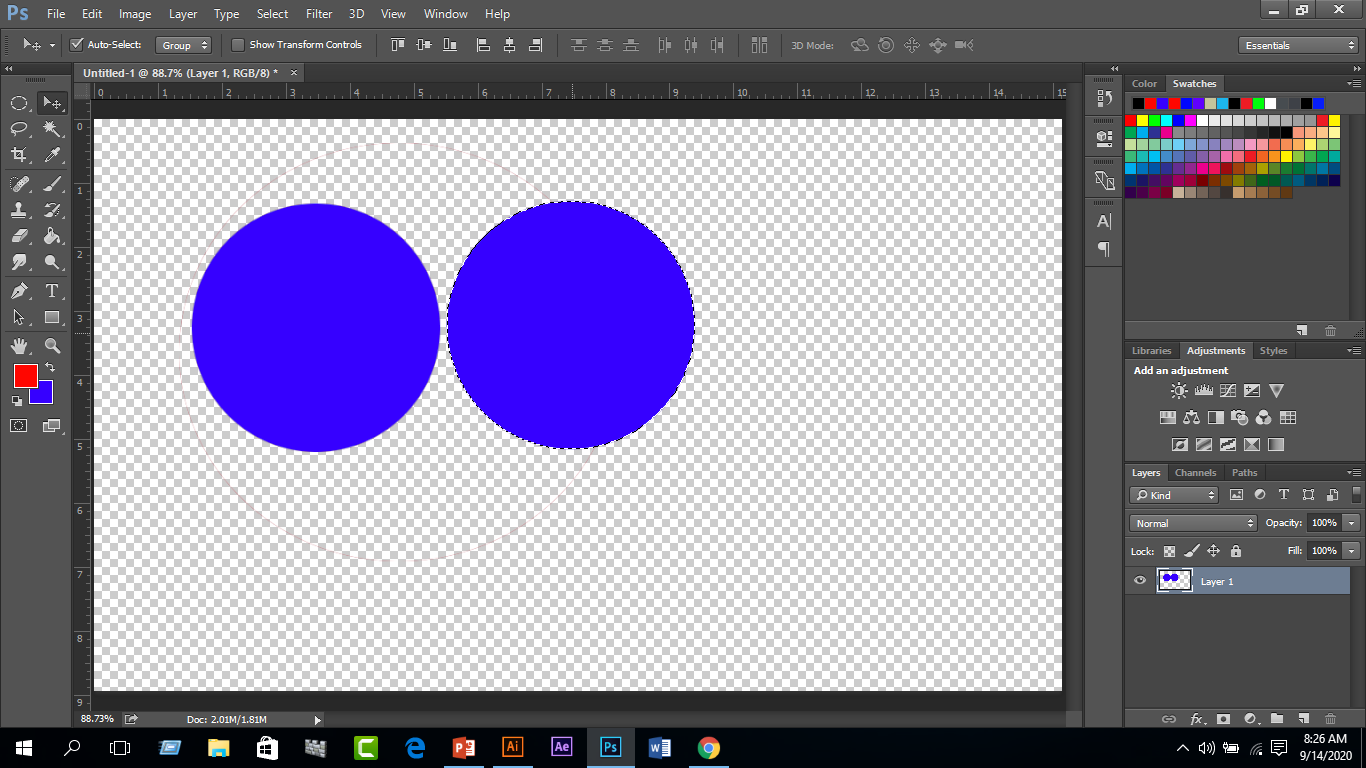 ফিদার- এর ব্যবহার
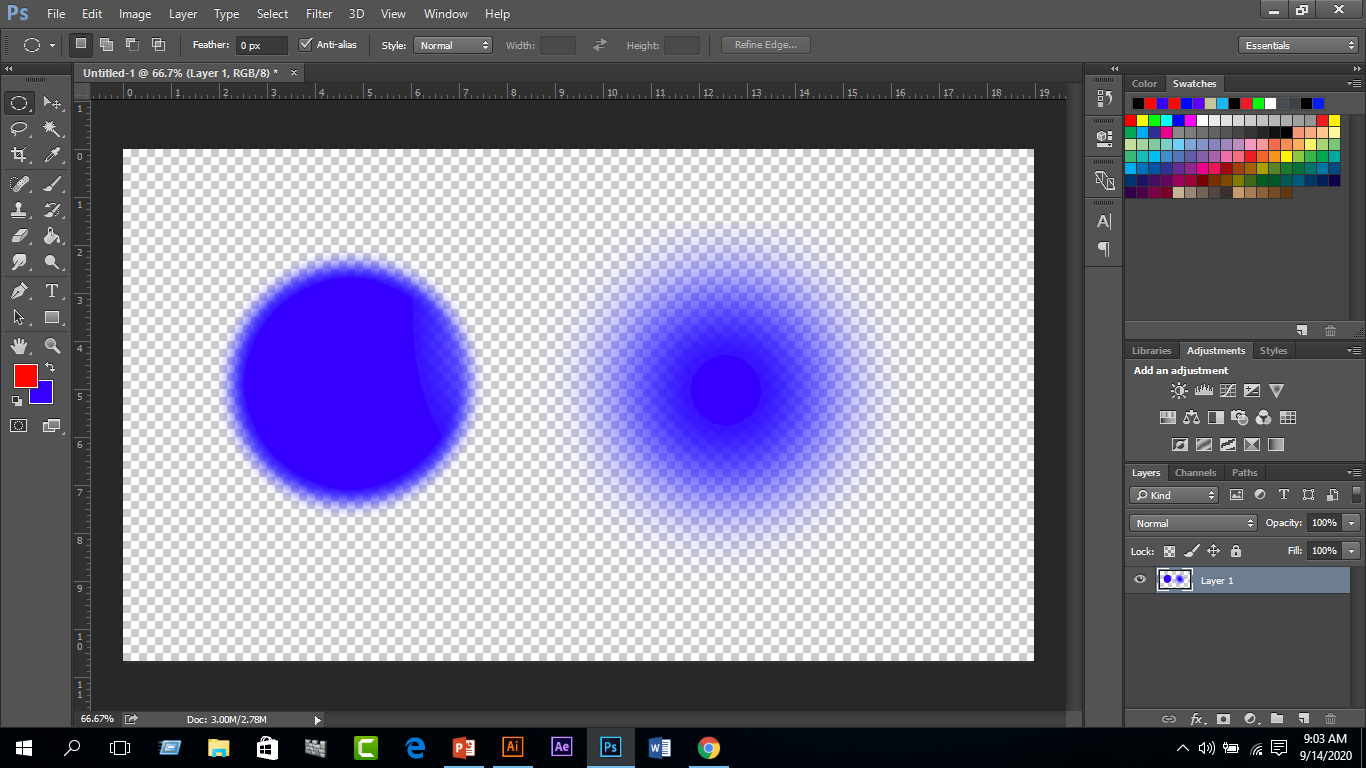 অপশন বার-এ Feather ফিদার ঘরে ০-২৫০ পর্যন্ত বিভিন্ন পরিমাণসূচক সংখ্যা টাইপ করে অবজেক্টের প্রান্ত নমনীয় করা যায়।
0% ফেদার- এর ব্যবহার
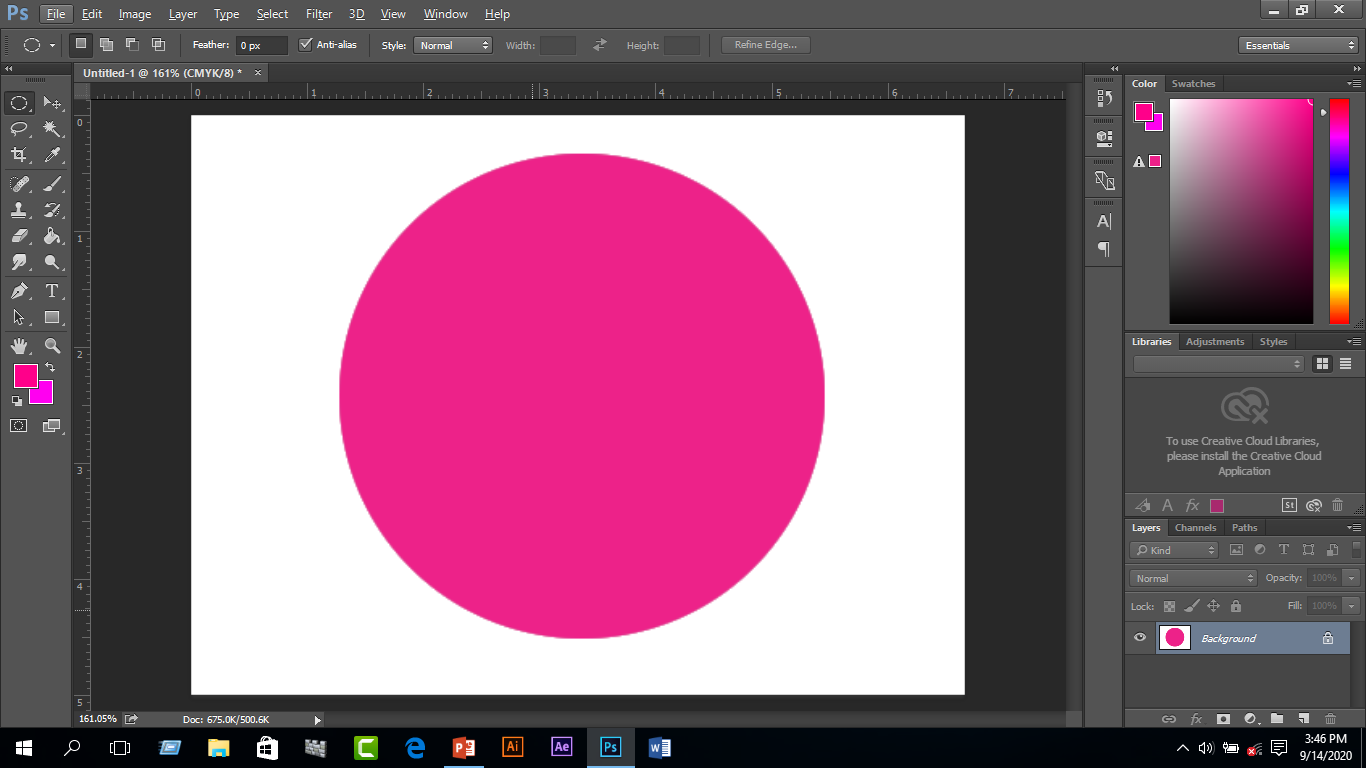 10% ফেদার- এর ব্যবহার
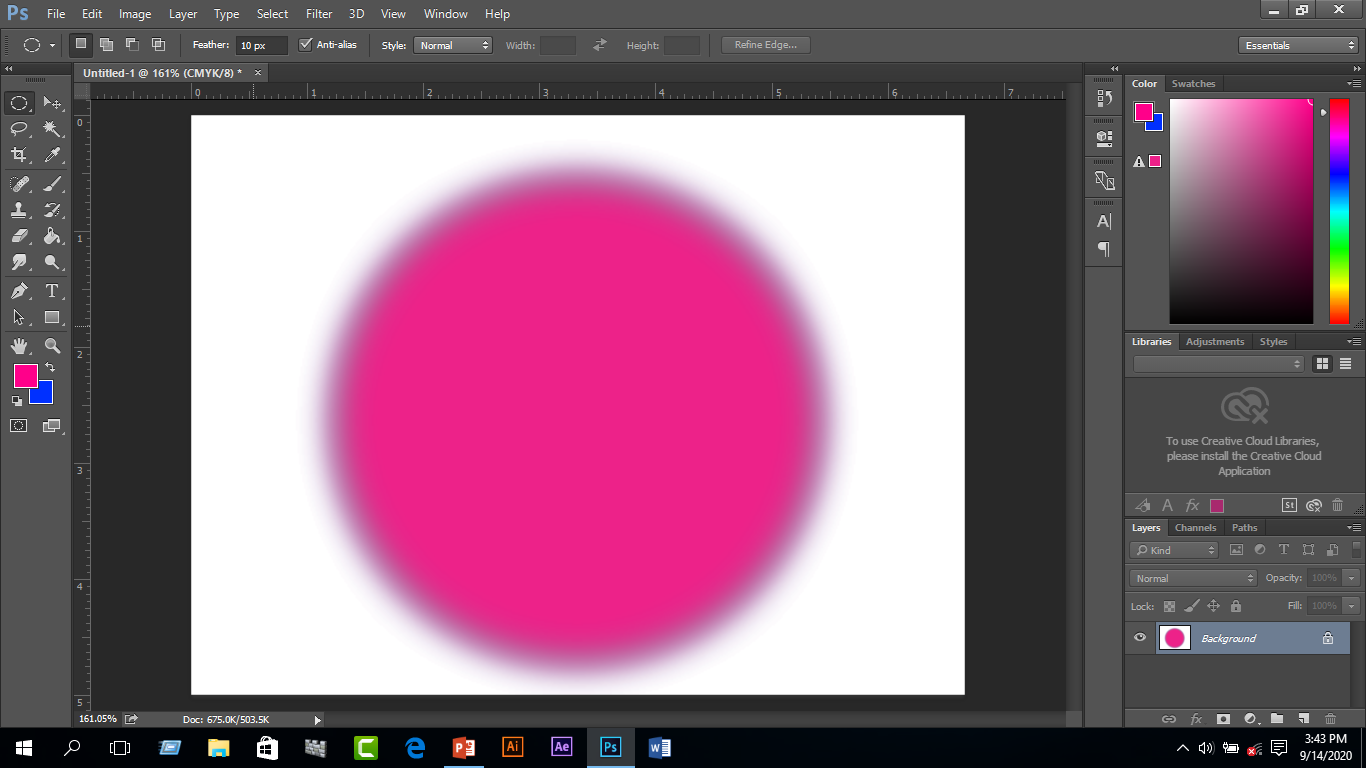 40% ফেদার- এর ব্যবহার
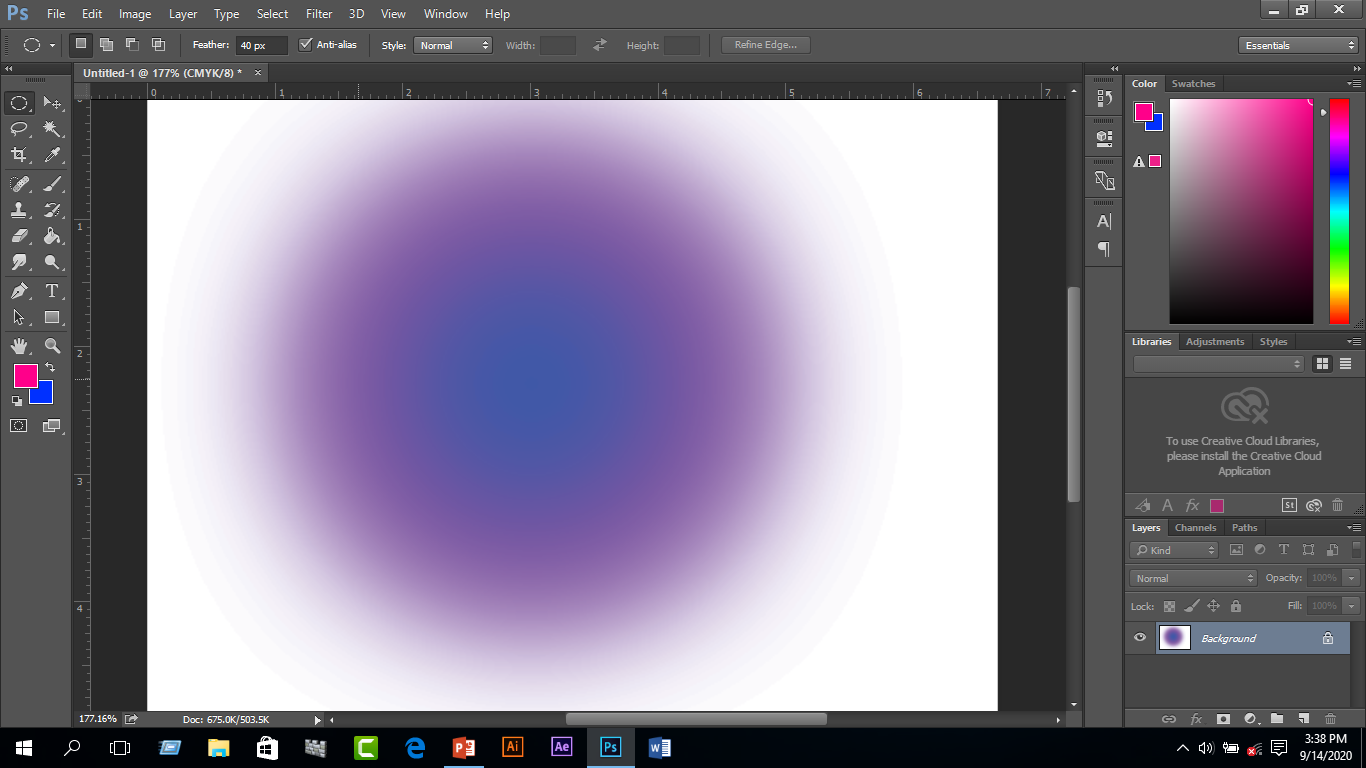 100% ফেদার- এর ব্যবহার
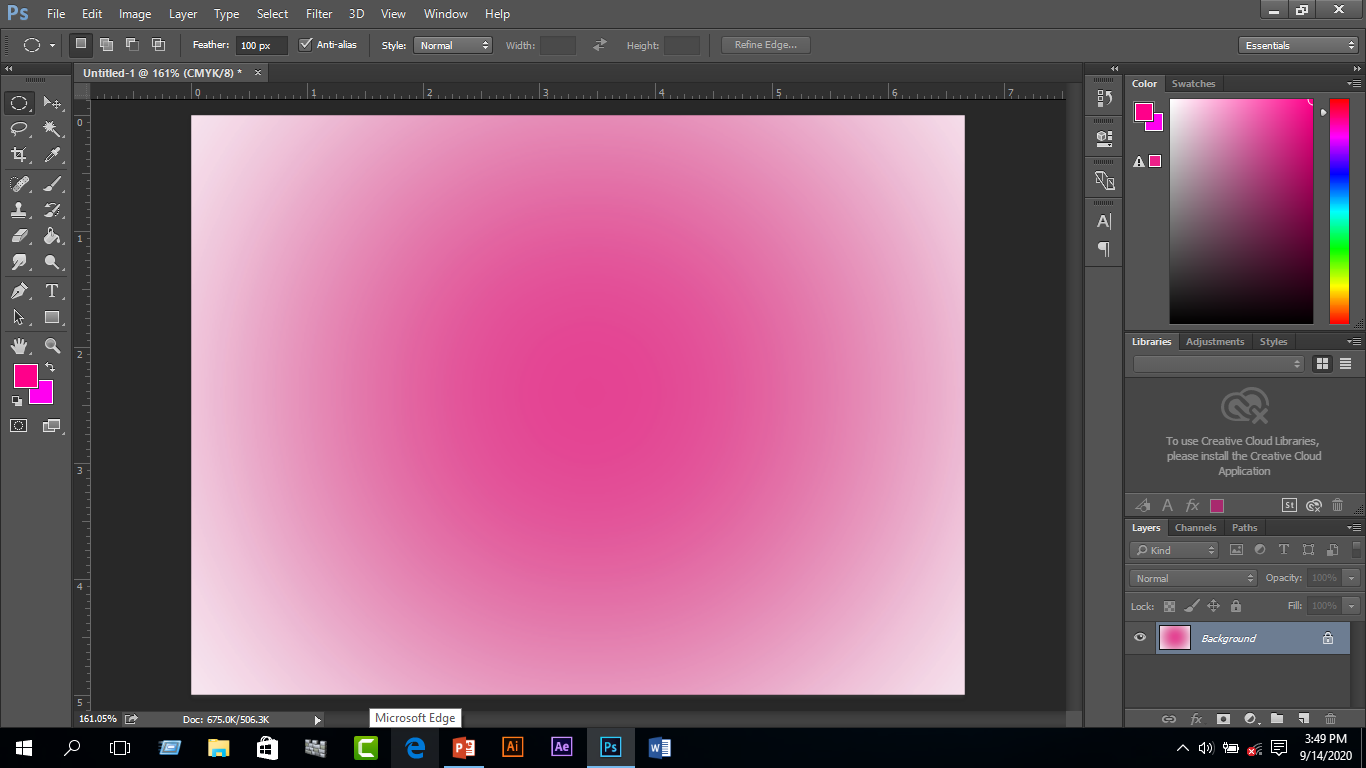 পাঠ মূল্যায়ন
×আবার চেষ্টা কর
√ উত্তর সঠিক হয়েছে
১। ফটোশপে কাজ করার জন্য কমবেশি কত প্রকার টুল রয়েছে?
(খ) 5৯ প্রকার
(ক) ৪৯ প্রকার
(গ) ৬৯ প্রকার
(ঘ) ৭৯ প্রকার
২। টুল বক্সের উপরের অংশে কয়টি সিলেকশন টুল রয়েছে?
(ক) ৩টি
(খ) ৪টি
(গ) ৫টি
(ঘ) ৬টি
[Speaker Notes: মূল্যায়নের প্রশ্নে ট্রিগার ব্যবহার করা হয়েছে। অপশনে ক্লিক করলে সঠিক উত্তর জানা যাবে।]
পাঠ মূল্যায়ন
×আবার চেষ্টা কর
√ উত্তর সঠিক হয়েছে
৩. চিত্রের লাল অংশটির নাম কী?
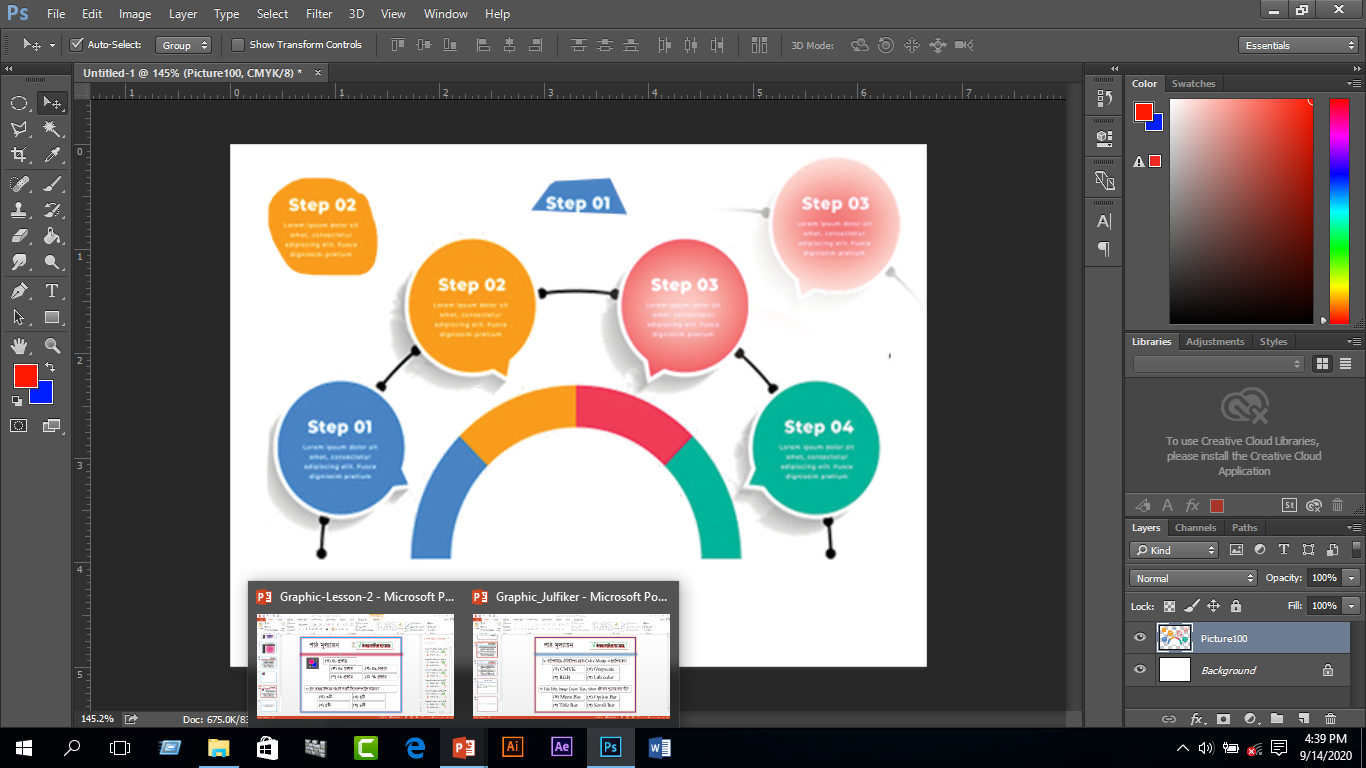 (খ) Rectangular
(ক)Backround
(গ)Foreground
(ঘ) Elliptical
৪। Background-এর রঙে পূরণ করতে কোন বোতামগুলো চাপতে হয়?
(খ) Ctrl ও Alt
(ক) Alt ও Backspace
(ঘ) Ctrl ও Backspace
(গ) Shift ও Backspace
[Speaker Notes: মূল্যায়নের প্রশ্নে ট্রিগার ব্যবহার করা হয়েছে। অপশনে ক্লিক করলে সঠিক উত্তর জানা যাবে।]
ধন্যবাদ সবাইকে আজকের ক্লাশে অংশগ্রহণ করার জন্য।